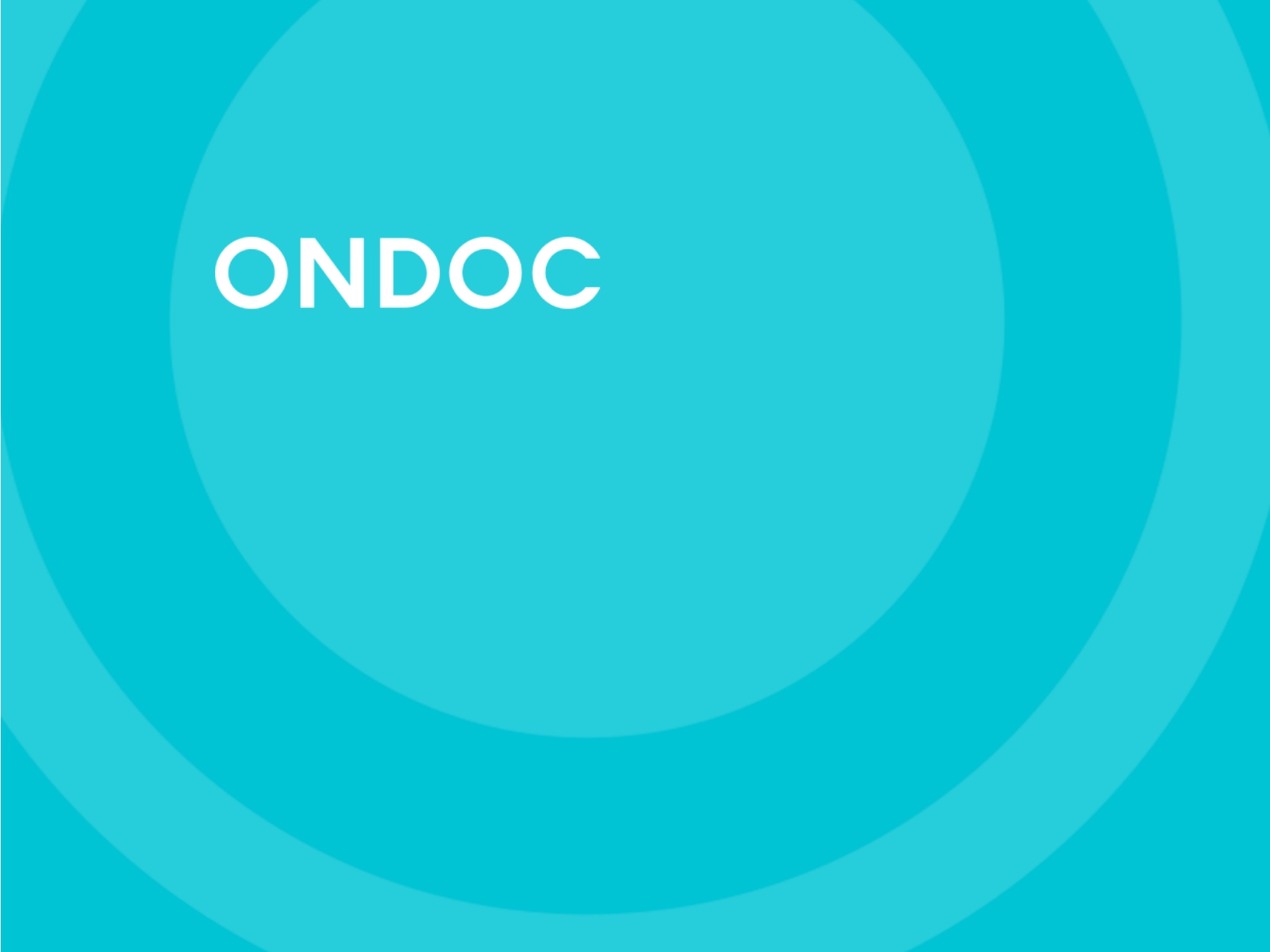 КАК КЛИНИКИ ВОВЛЕКАЮТ ПАЦИЕНТОВ В

	ПРОЦЕСС ЗАБОТЫ О ЗДОРОВЬЕ?





















	КУБРИК ЯНА,


	PR ONDOC
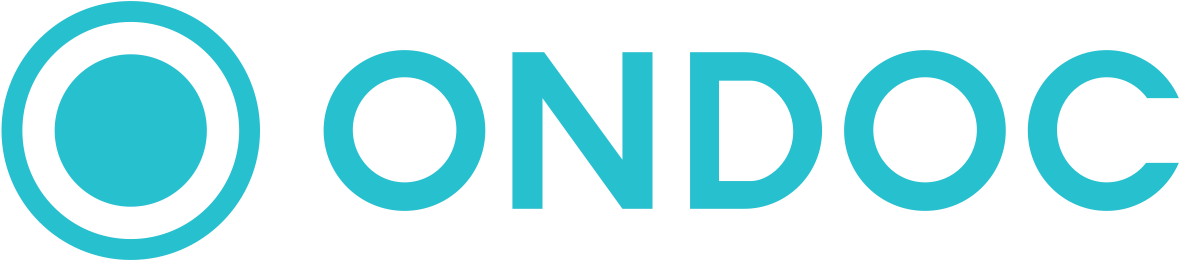 ВОВЛЕЧЕНИЕ В ЗАБОТУ







 Потребность быть здоровым = потребность быть в безопасности 













 
 Предсказывающая, персонализированная, предупреждающая и участвующая

 медицина
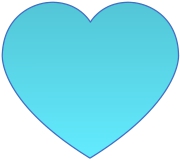 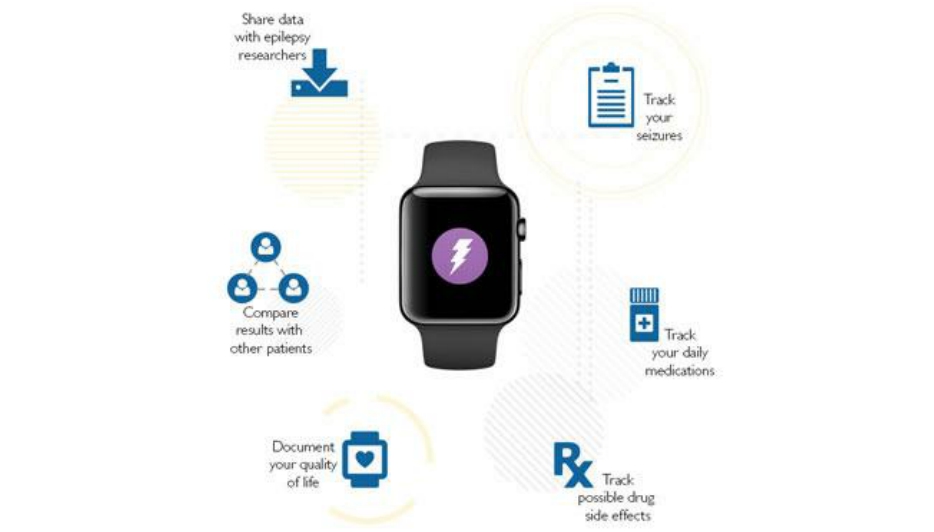 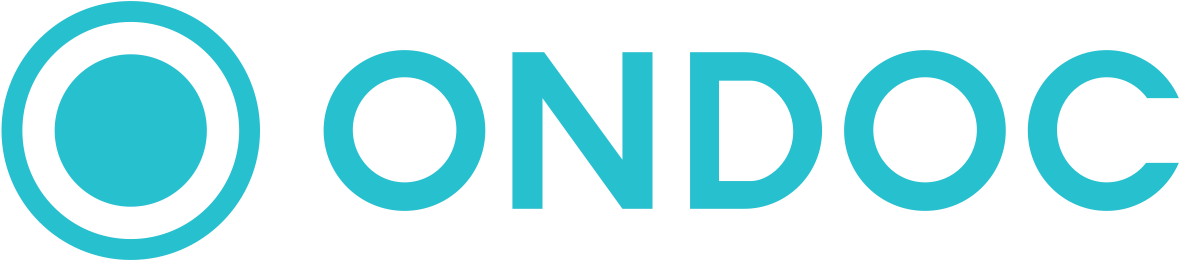 ПОСТРОЕНИЕ ОТНОШЕНИЙ С ПАЦИЕНТАМИ И

	РАСШИРЕНИЕ СПЕКТРА УСЛУГ


	В РОССИЙСКИХ КЛИНИКАХ





Мировые тренды, за которыми следят медучреждения



	2020
2022

	HomeCare
Персонализация



 · Вовлечение

 · Сопровождение

 · Мониторинг

 · Автоматизация
2018

	Телемедицина
сервиса
2017

	Автоматизация
записи
2016

	Выстраивание
отношений
2015


 Привлечение
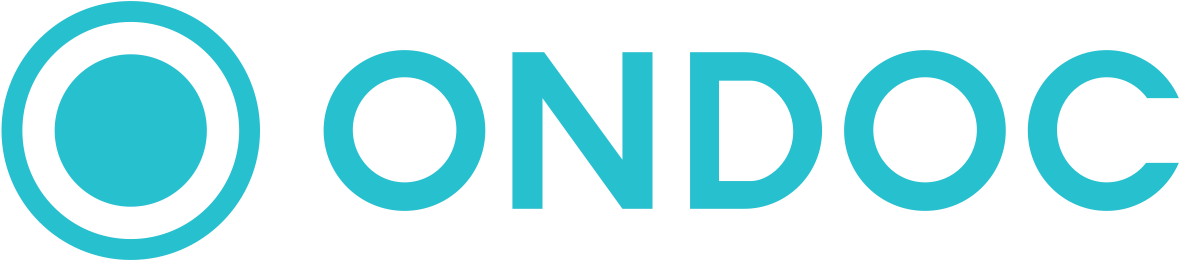 ТЕЛЕМЕДИЦИНА
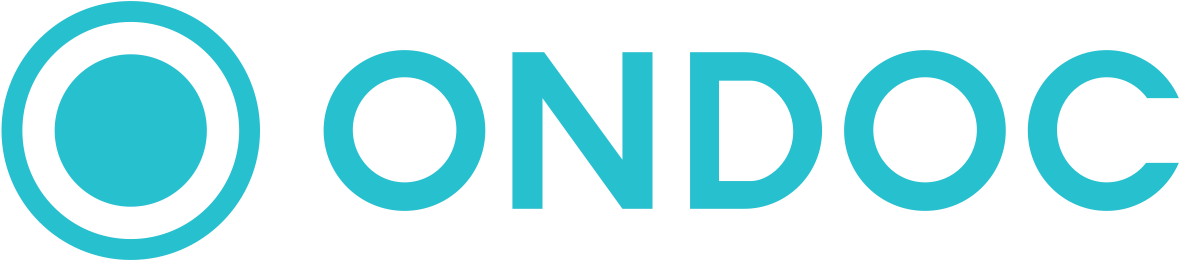 СОЗДАНИЕ ПОНЯТНОЙ


 СЕРВИСНОЙ И МЕДИЦИНСКОЙ КОММУНИКАЦИИ
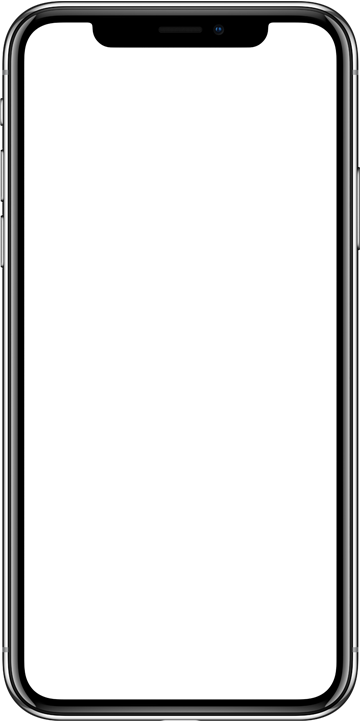 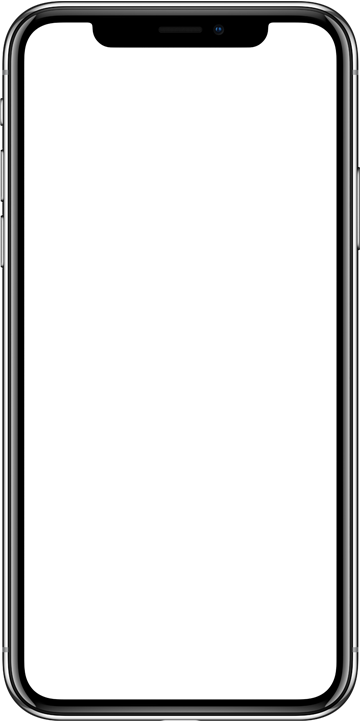 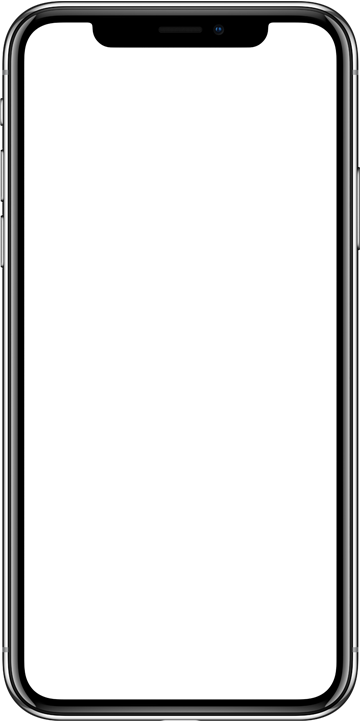 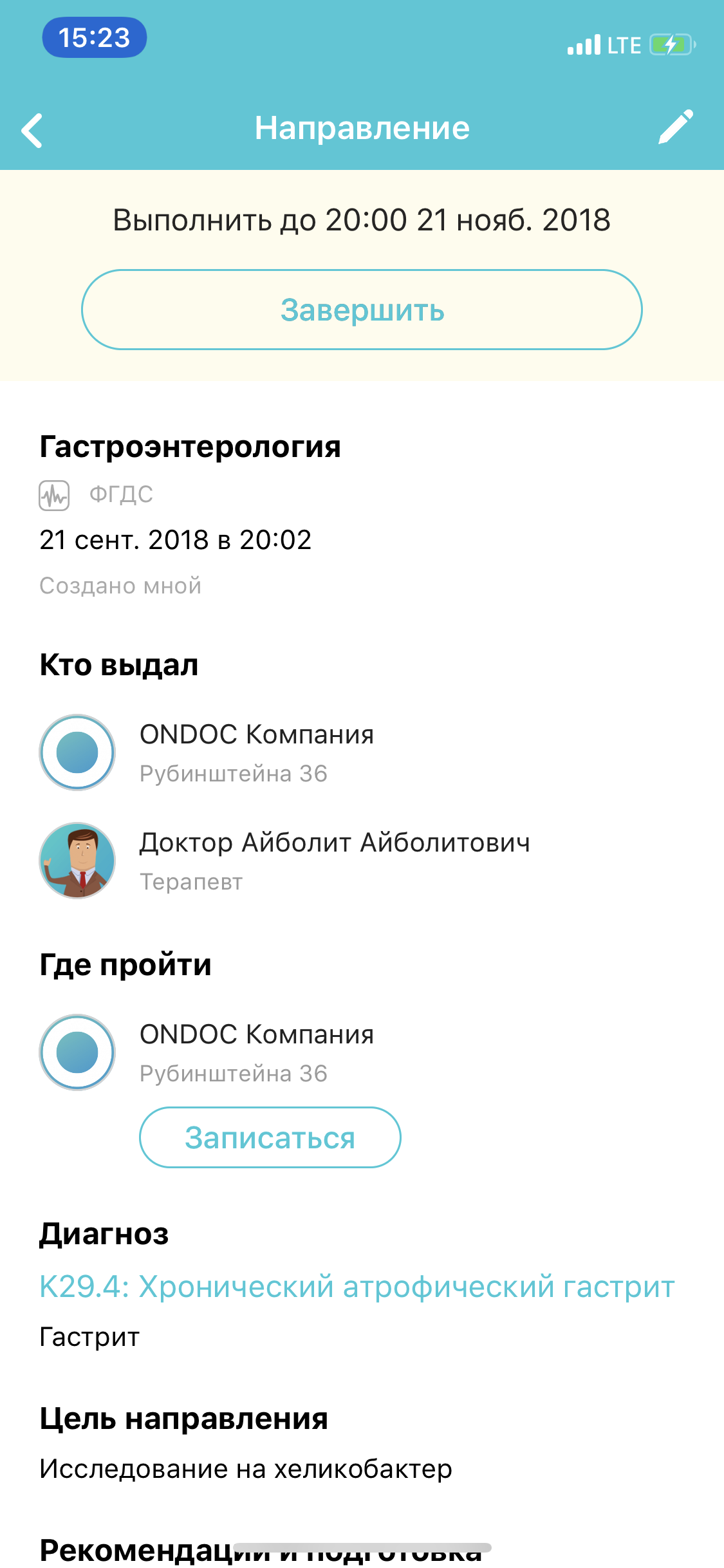 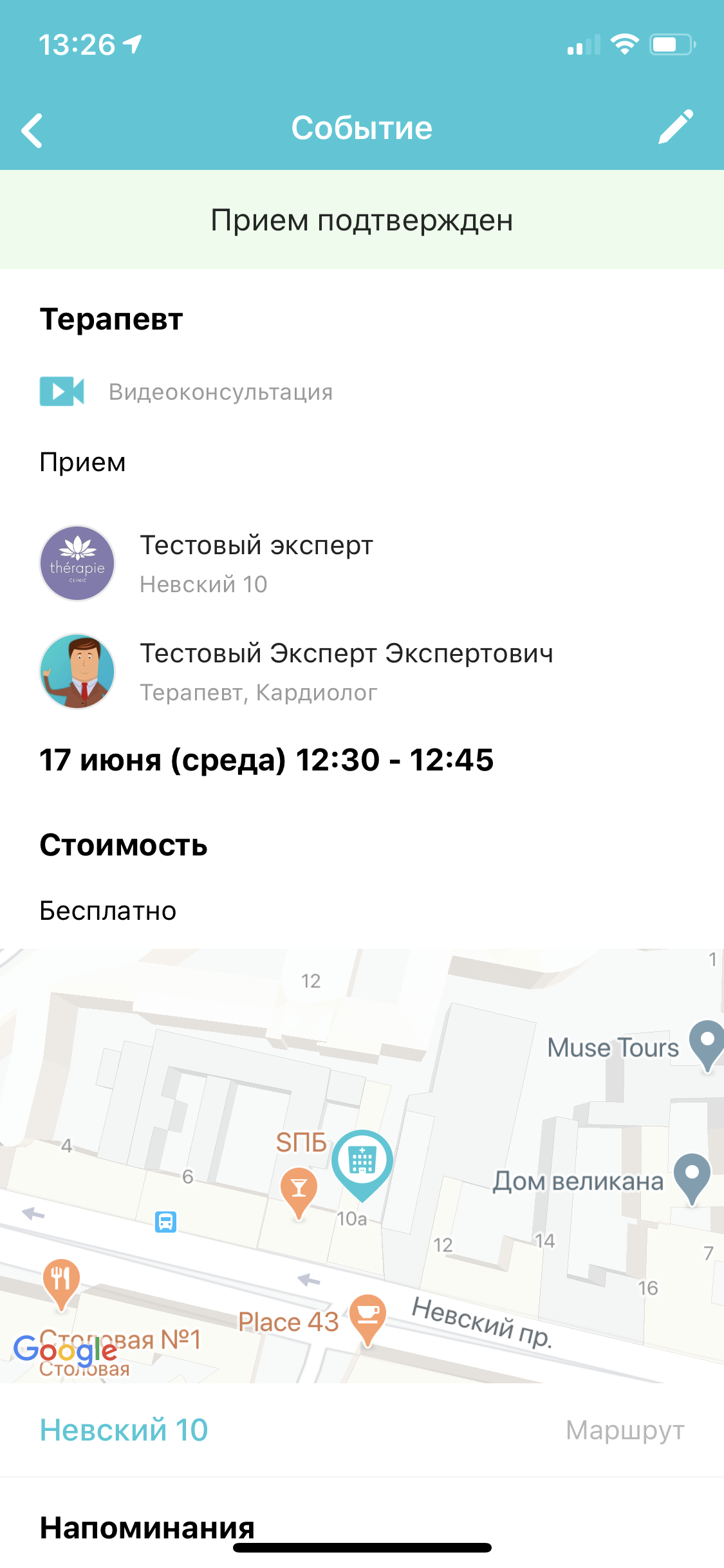 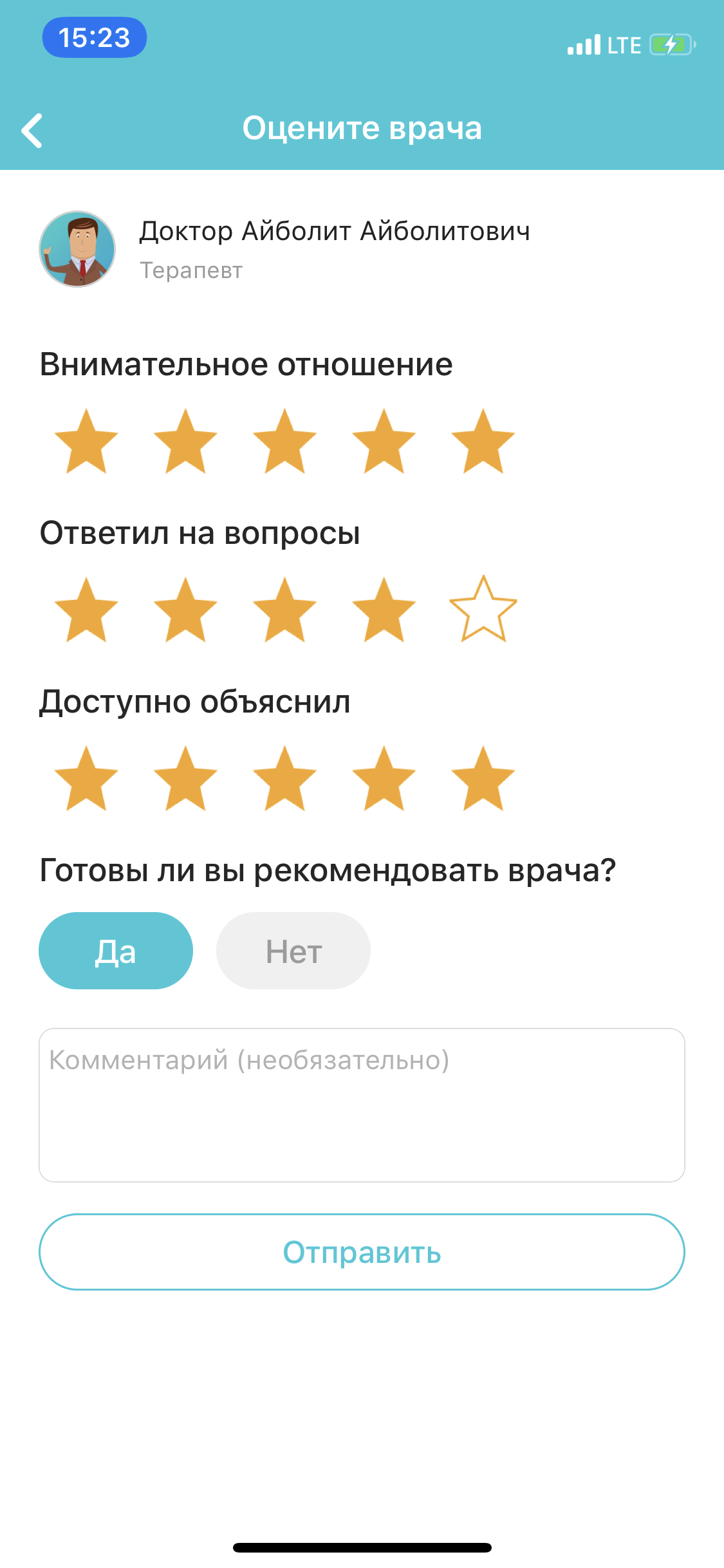 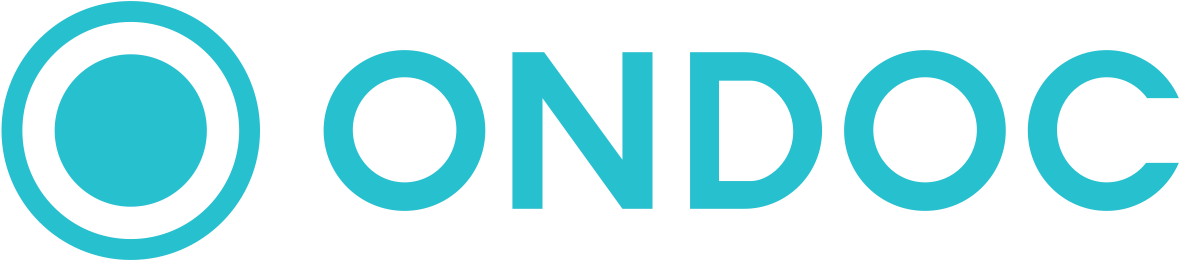 ПРОГРАММЫ ДОЛГОСРОЧНОГО ПРИКРЕПЛЕНИЯ

	ПАЦИЕНТОВ К ОБСЛУЖИВАНИЮ В КЛИНИКЕ
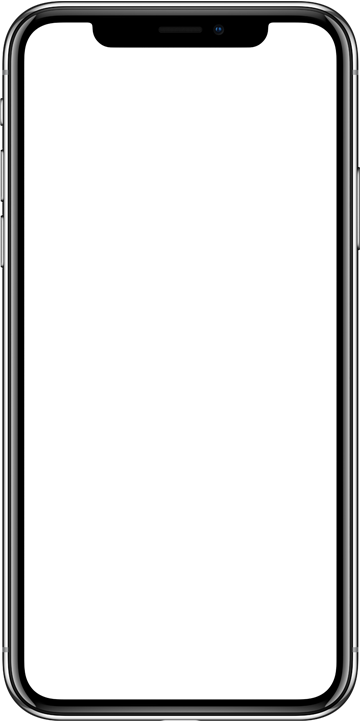 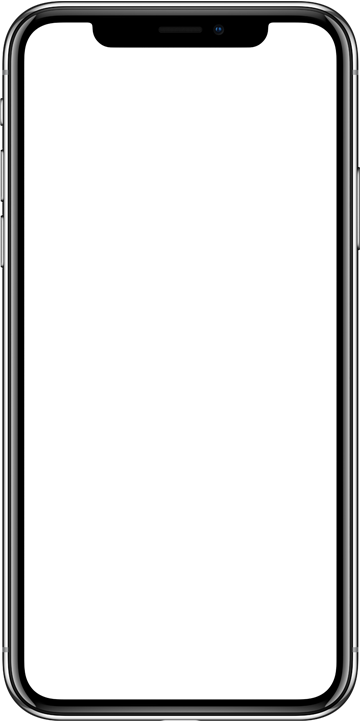 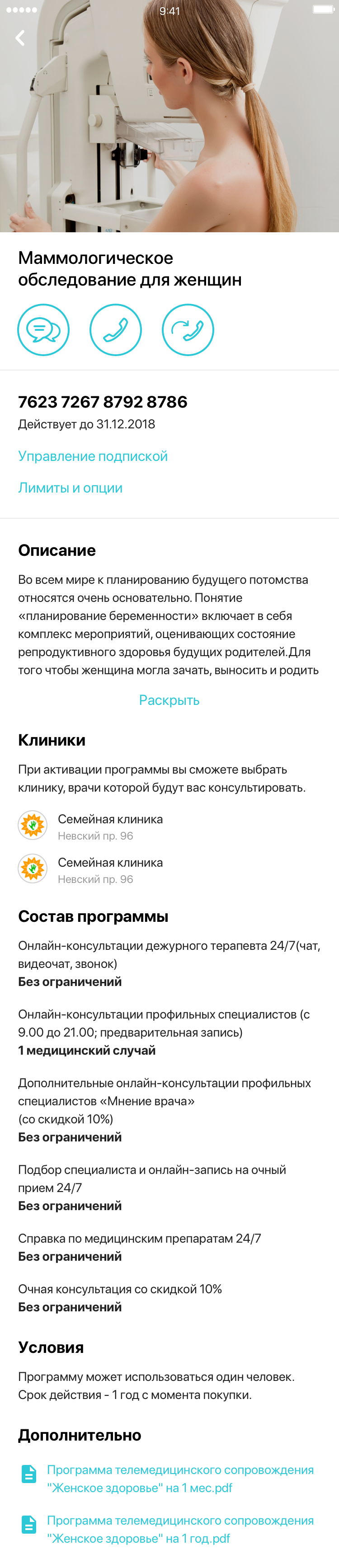 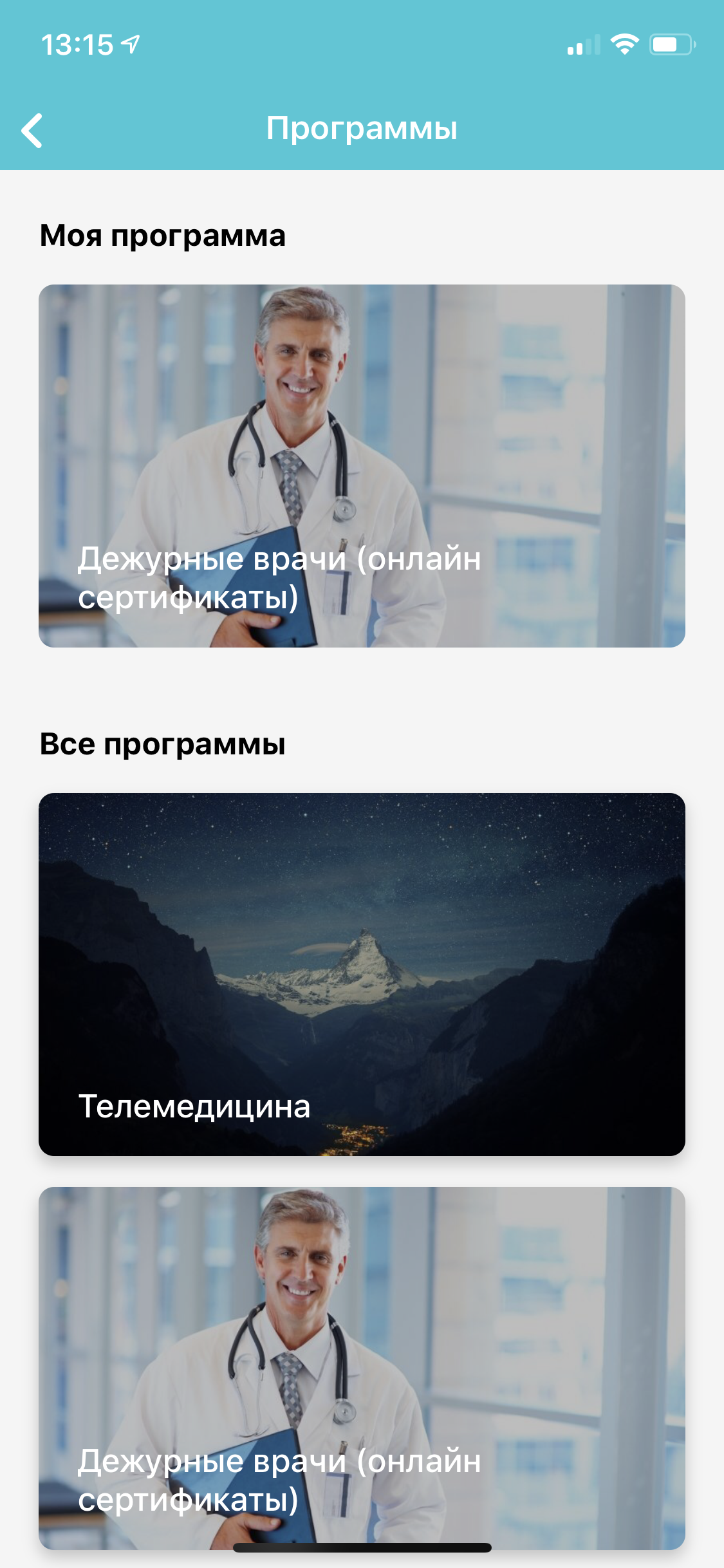 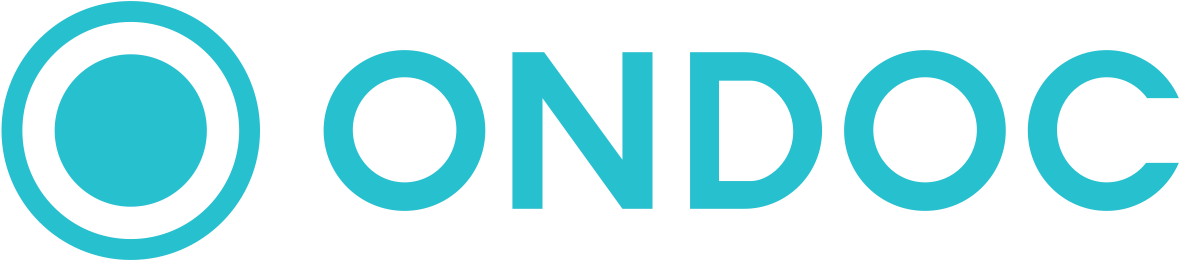 ВОВЛЕЧЕНИЕ В РЕГУЛЯРНЫЙ ЦИКЛ

	КОНТРОЛЯ СОСТОЯНИЯ ЗДОРОВЬЯ
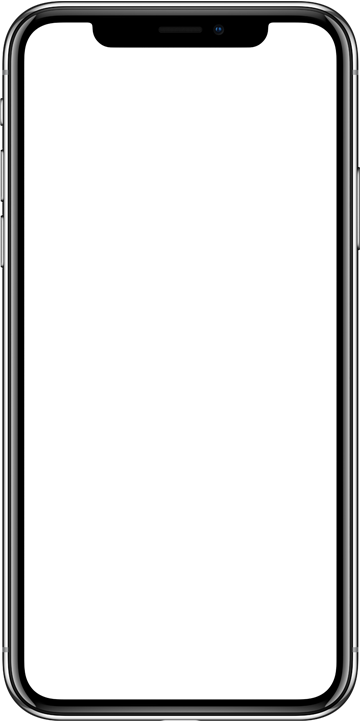 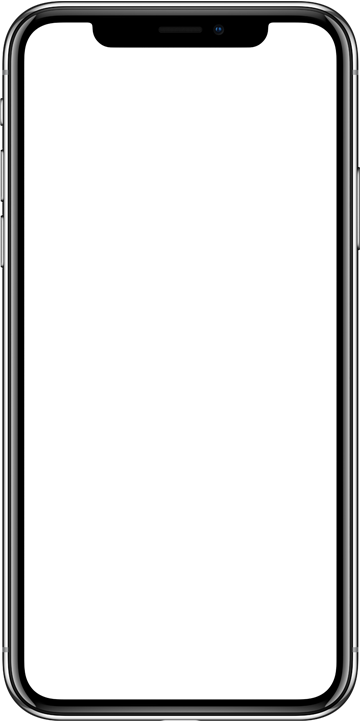 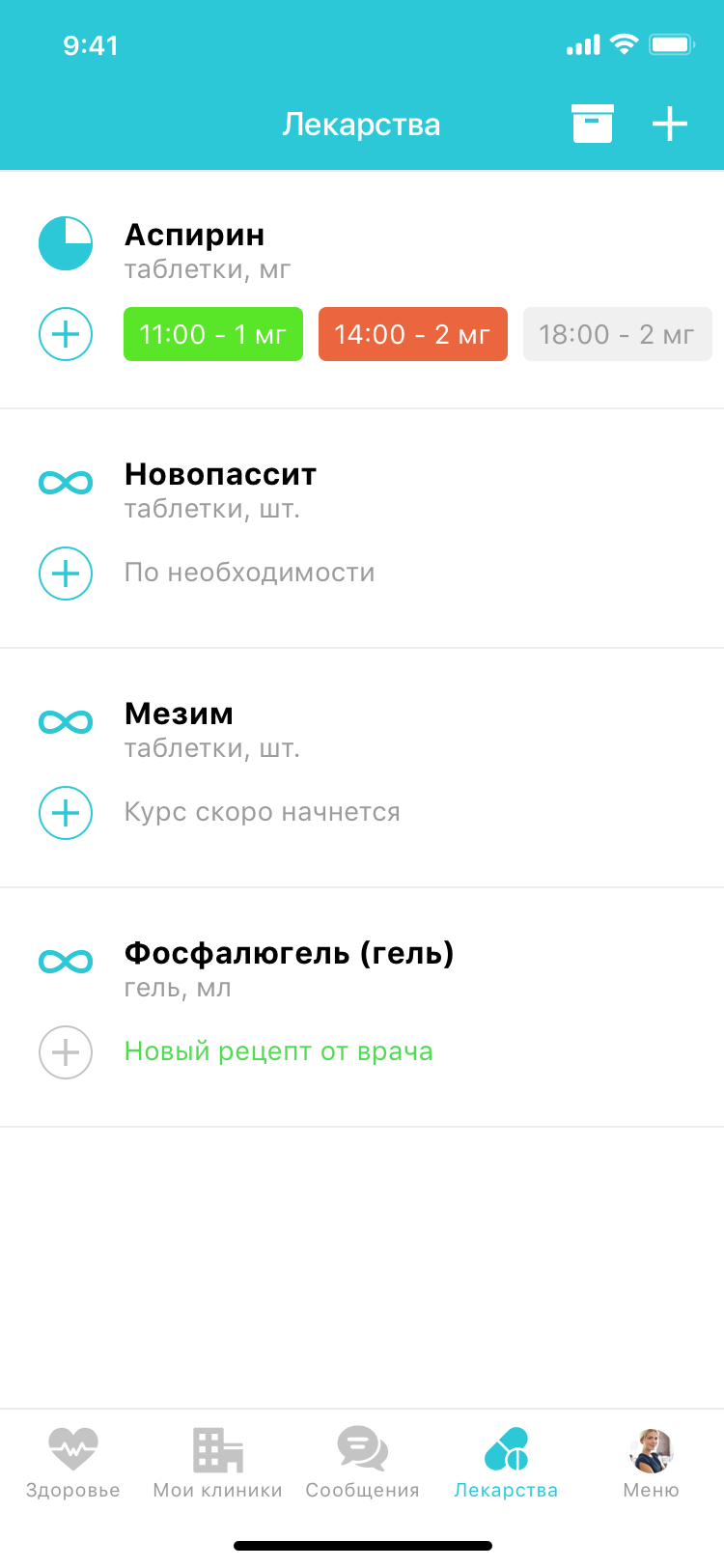 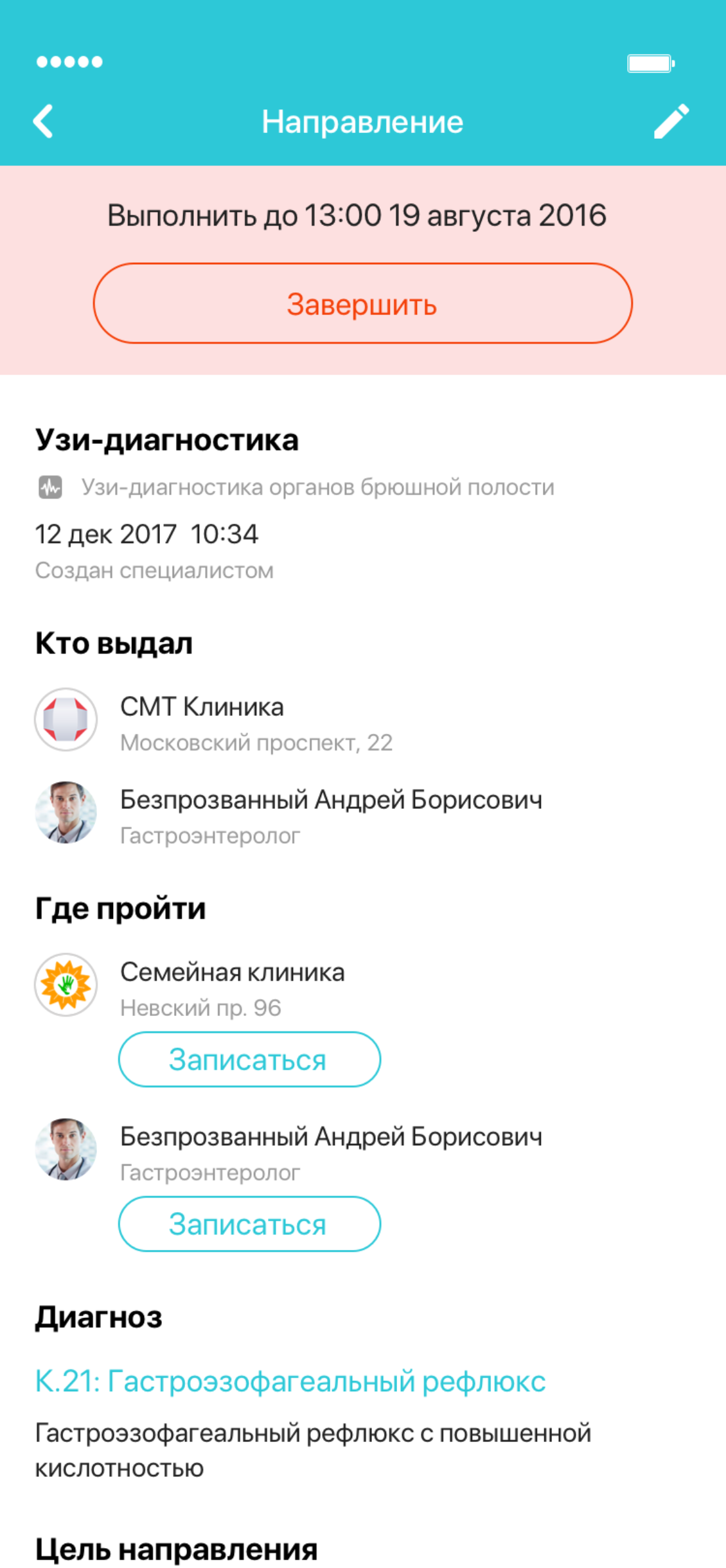 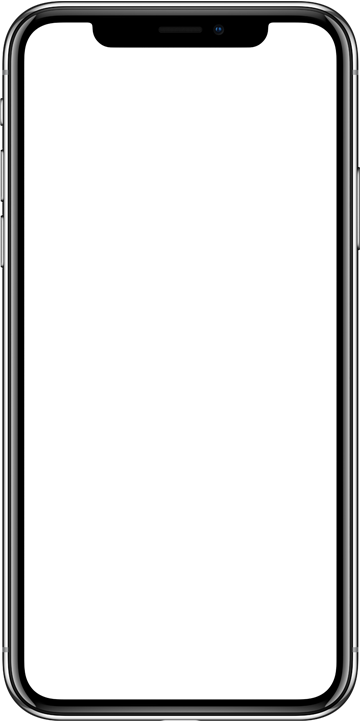 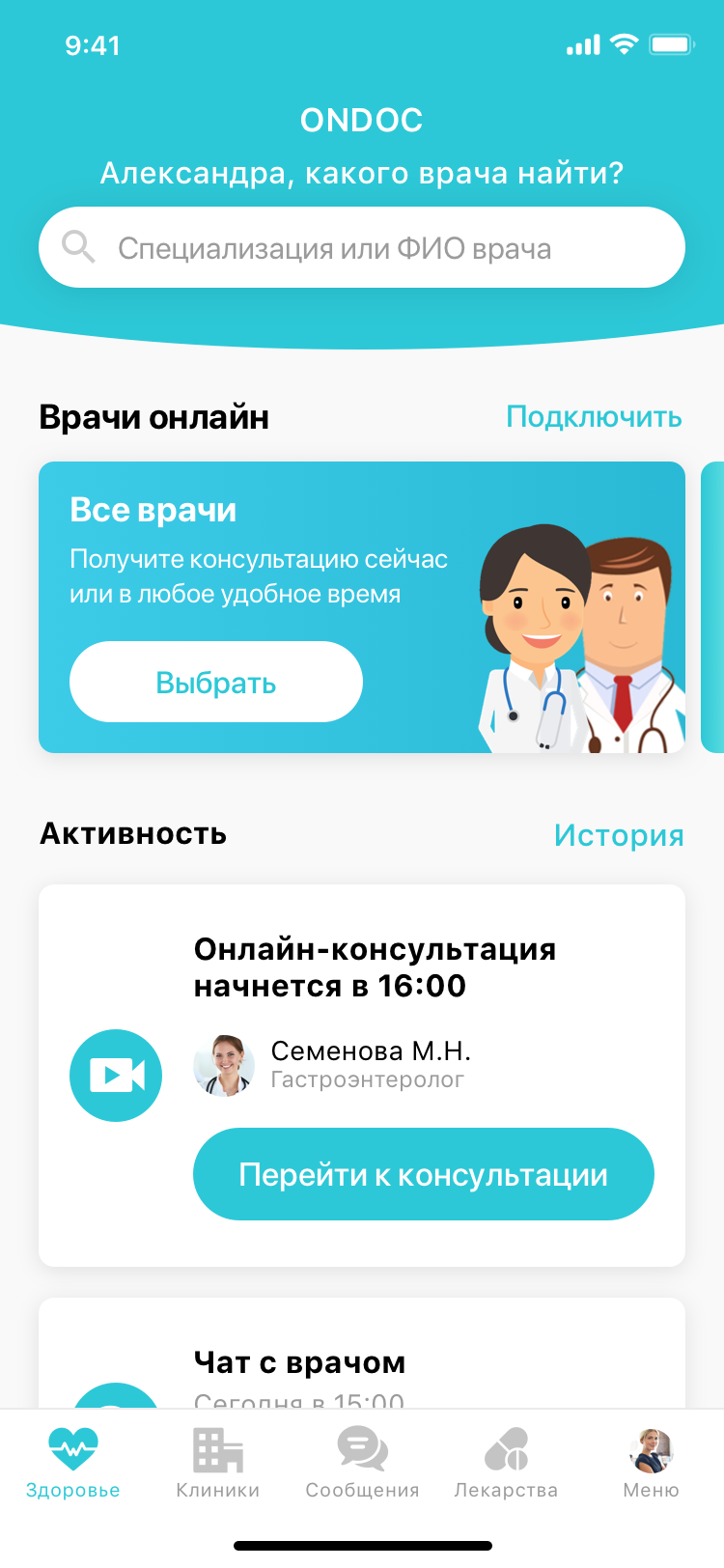 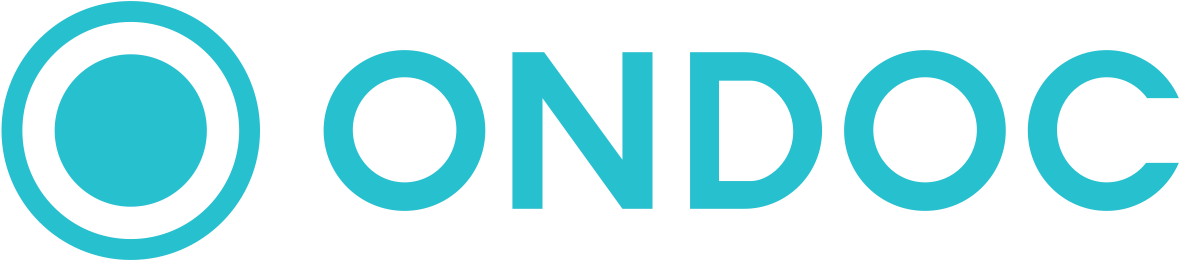 УДАЛЕННЫЕ ПРИЕМЫ КАК ИНСТРУМЕНТ


	ЗАБОТЫ О ЗДОРОВЬЕ





	· Комбинированные приемы для

	первичных пациентов




	· Комплексные программы

	сопровождения




	· Программы сопровождения после

	завершения лечения




	· Базовая подписка на консультации

	дежурных врачей 24/7




	· Отложенные консультации по

	медицинским документам (второе

	мнение)
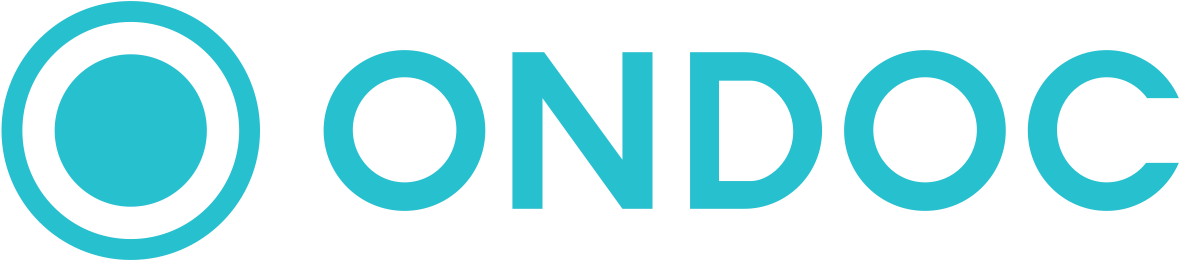 МОНИТОРИНГ И СОПРОВОЖДЕНИЕ

	ПАЦИЕНТОВ
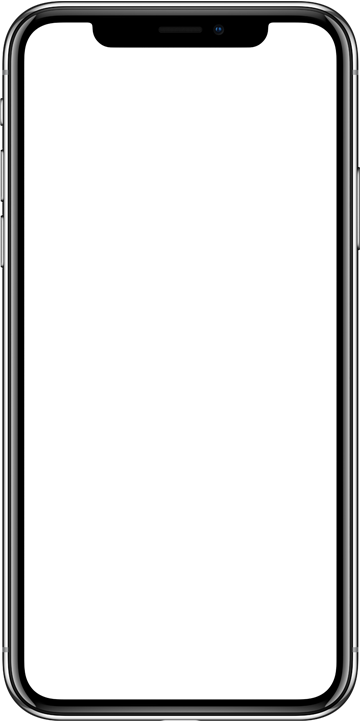 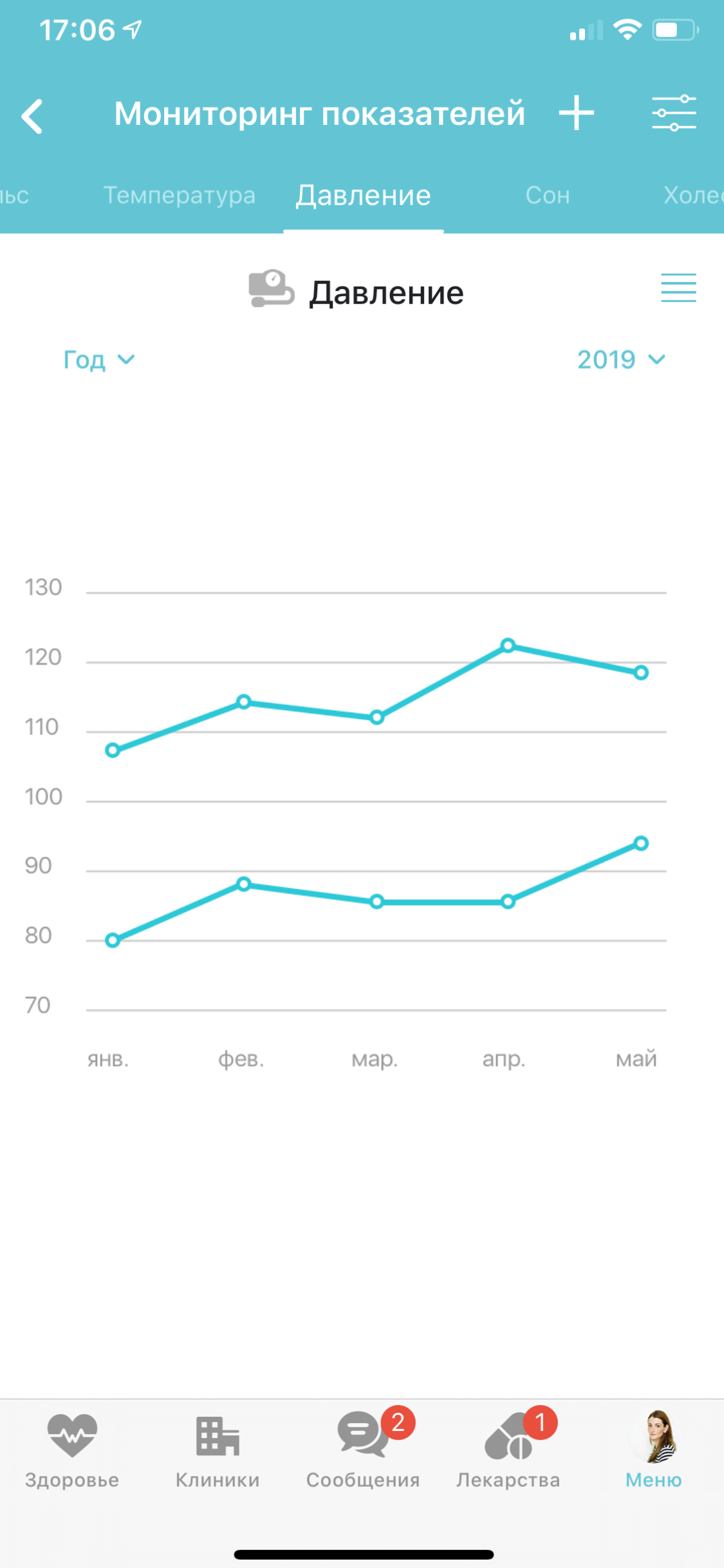 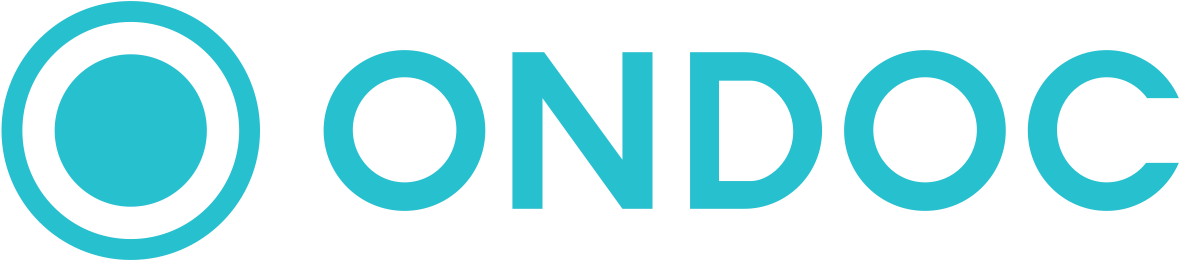 СОТРУДНИЧЕСТВО С ВРАЧОМ ДЛЯ КОНТРОЛЯ ЗА

	ПОКАЗАТЕЛЯМИ И ДИНАМИКОЙ
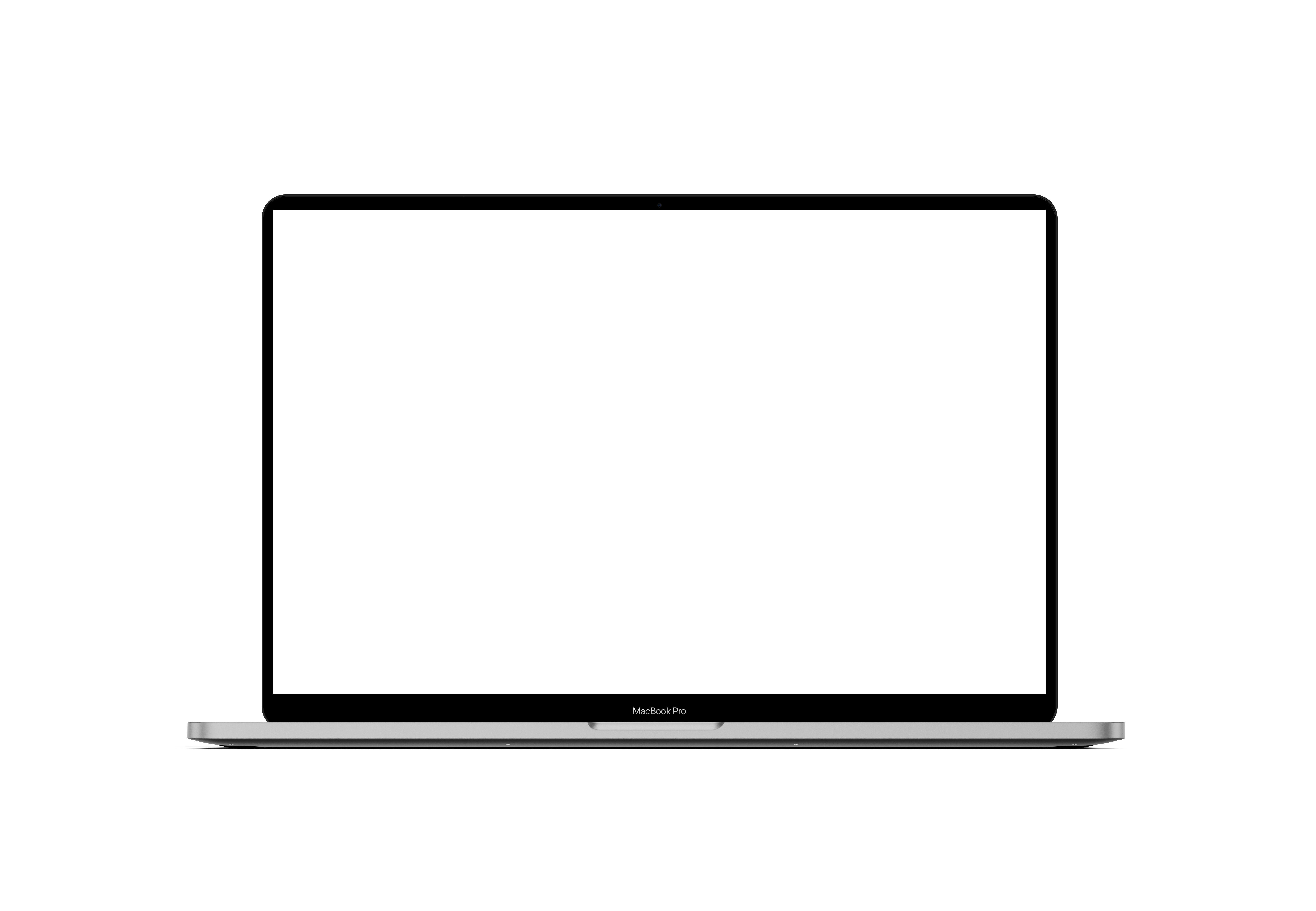 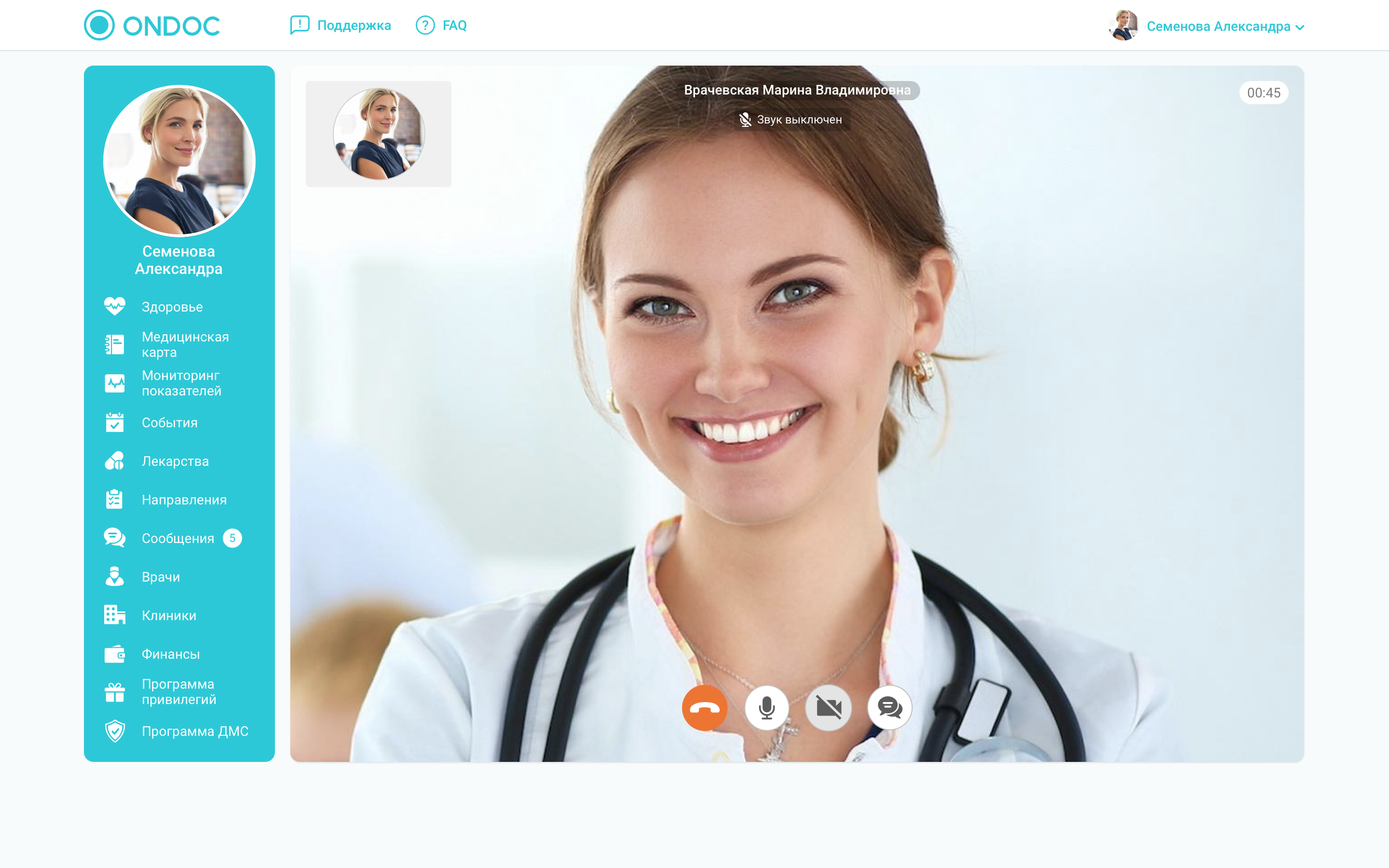 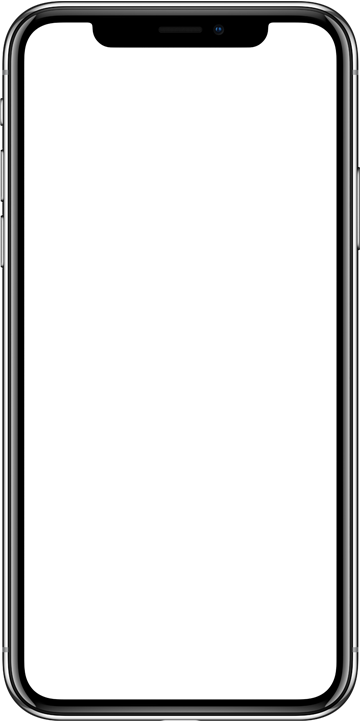 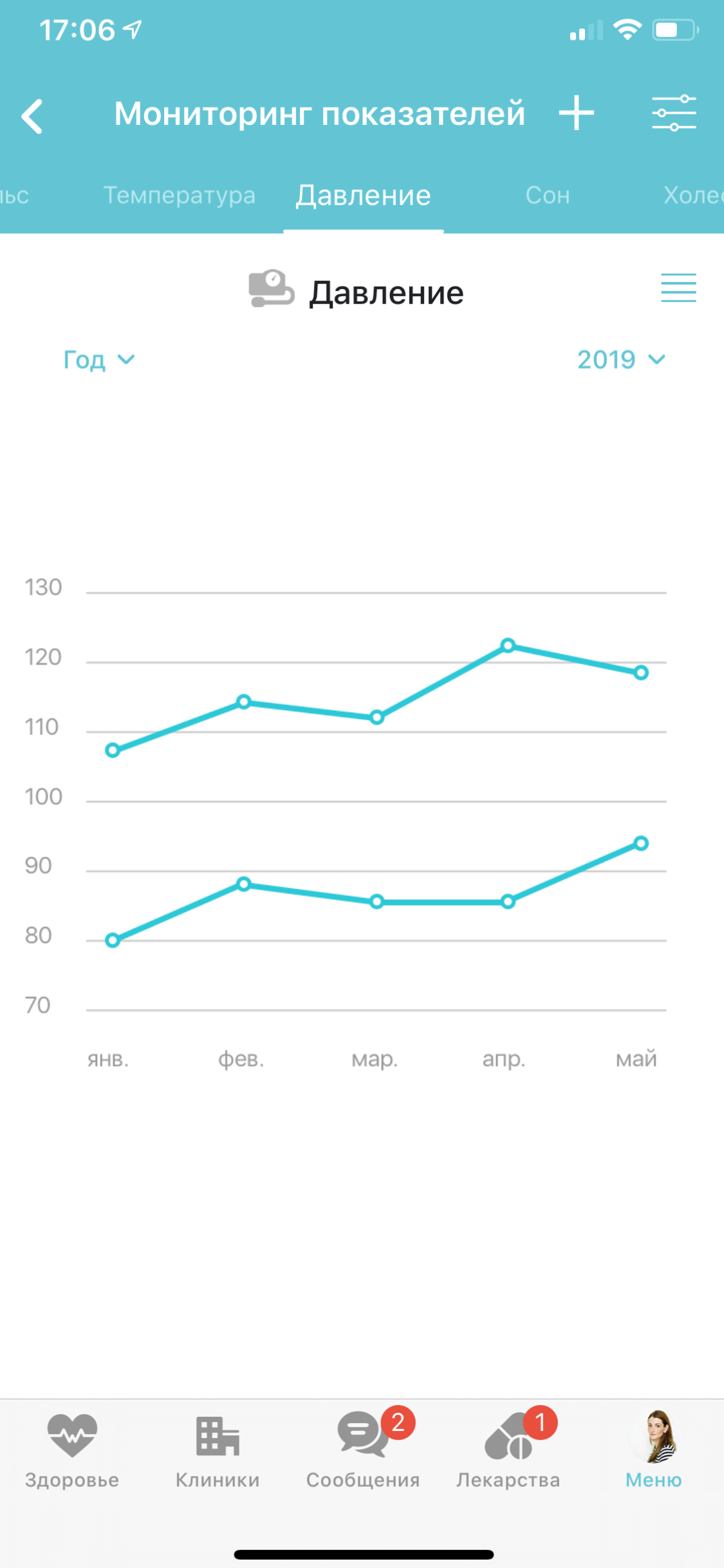 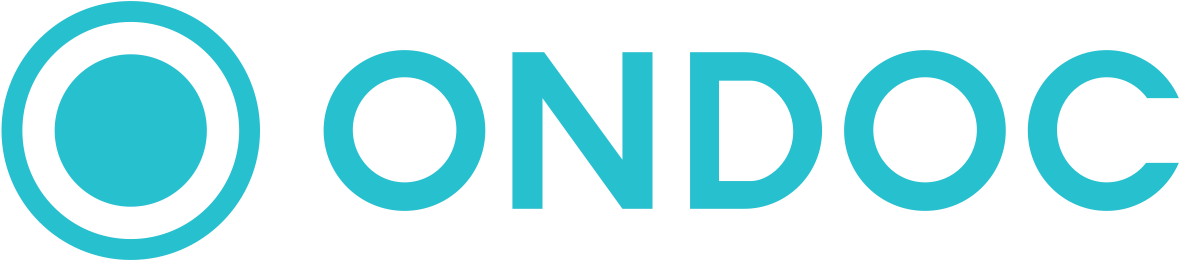 СОТРУДНИЧЕСТВО С ВРАЧОМ ДЛЯ КОНТРОЛЯ ЗА

	ПОКАЗАТЕЛЯМИ И ДИНАМИКОЙ
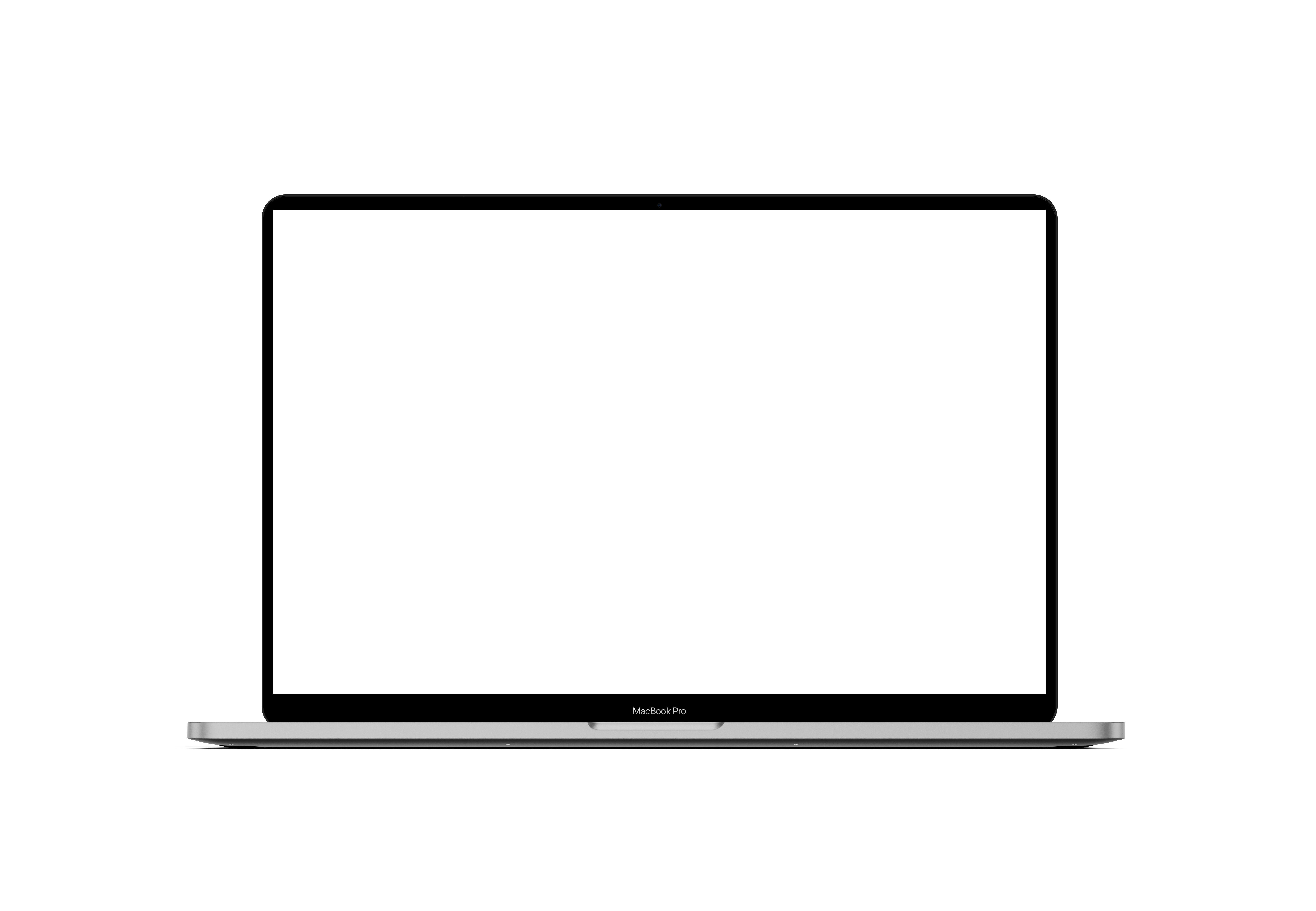 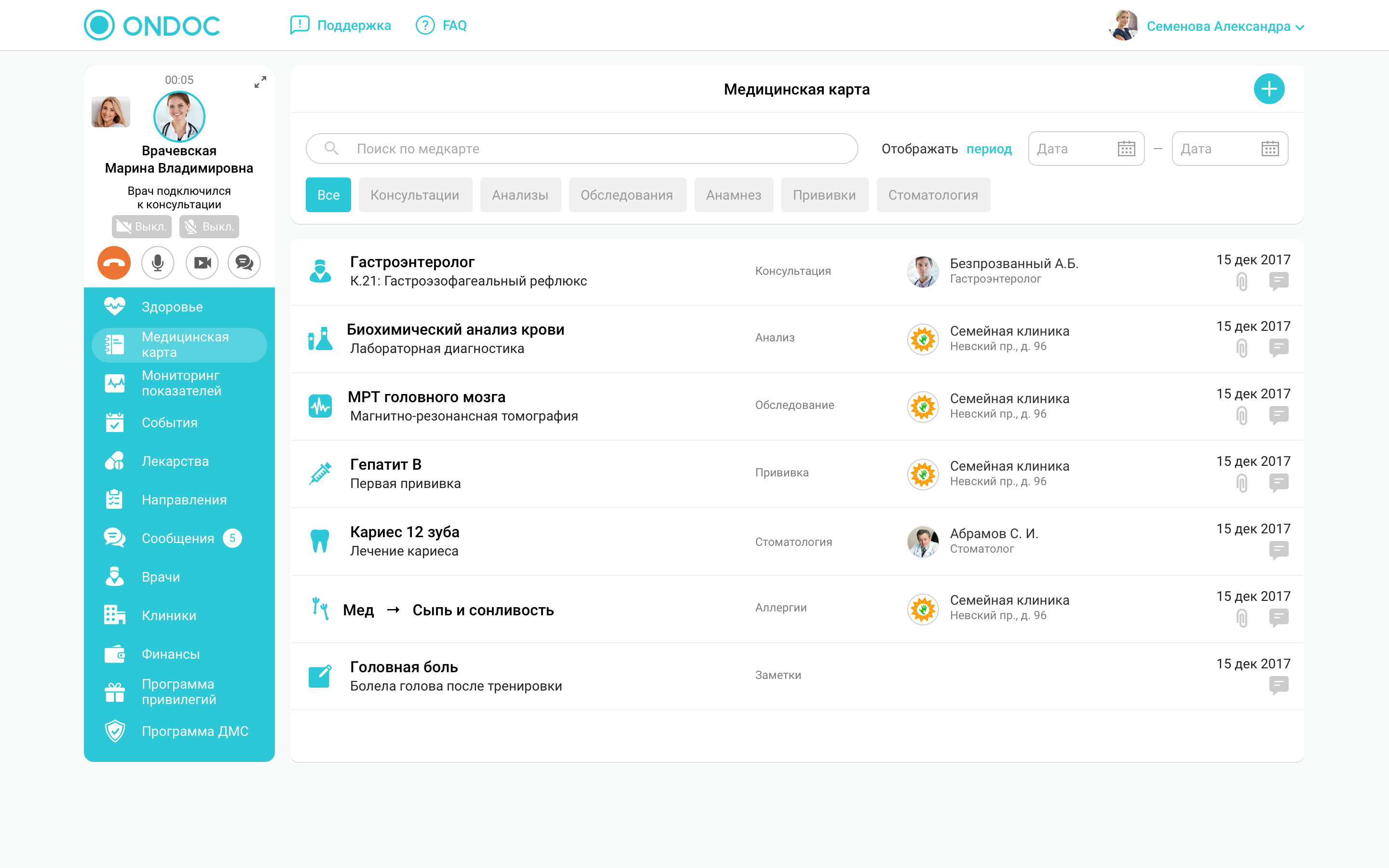 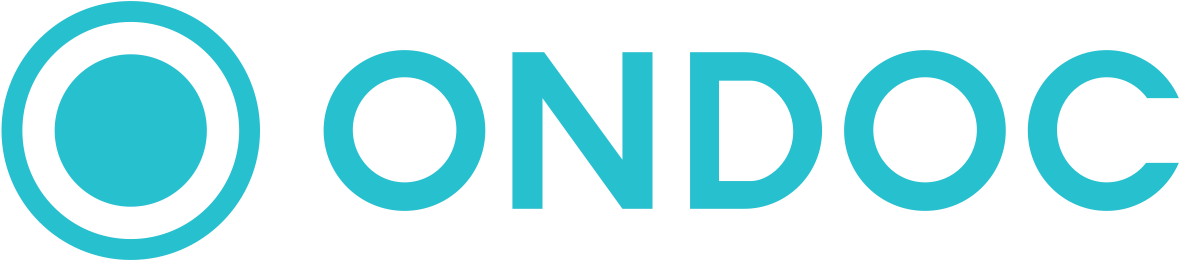 87%




	Российских пациентов готовы

	следовать предписаниям врача

 после телемедицинской консультации




















	Выступление НИУ ВШЭ «Разница в доверии при использовании телемедицины», 2017 г.
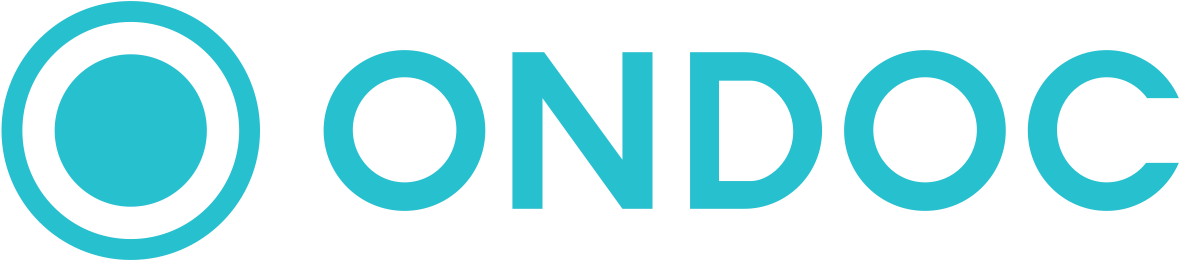 РЕКОМЕНДАЦИИ И ВОВЛЕЧЕНИЕ В ПРОЦЕСС






 
Консультации, которые надо провести через некоторое время после завершения 
основного лечения, игнорируются пациентами в среднем в 90% случаев.

Причины: информация забывается или теряется, важность профилактики не доносится в

нужном ключе, нет напоминаний, нет инструмента для выполнения рекомендации — сложно

определиться, к кому и когда записаться.
60%
Получение медицинских данных после визита влияет на принятие

решения продолжить лечение
Изменение подхода через создание доступного плана профилактики с полным описанием ее

 целей, влияния на здоровье, дат выполнения и автоматическими напоминаниями позволяет

 увеличивать число пациентов, пришедших на профилактику на 25-40%.
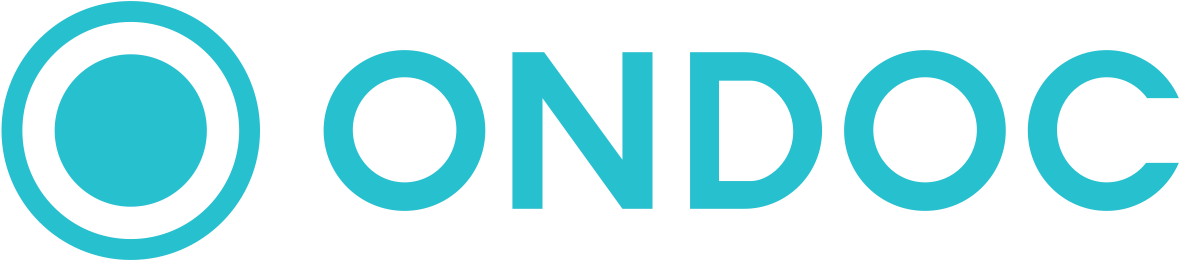 РЕКОМЕНДАЦИИ И ВОВЛЕЧЕНИЕ В ПРОЦЕСС






 
Получив рекомендации врача, информацию о запланированных визитах, пациент сохраняет

возможность запросить у клиники или врача поддержку в чате.

Пациенты с большей ответственностью относятся к назначенному лечению и не теряют связь с врачом.
+ 40%

Увеличение числа пациентов, пришедших на профилактические осмотры
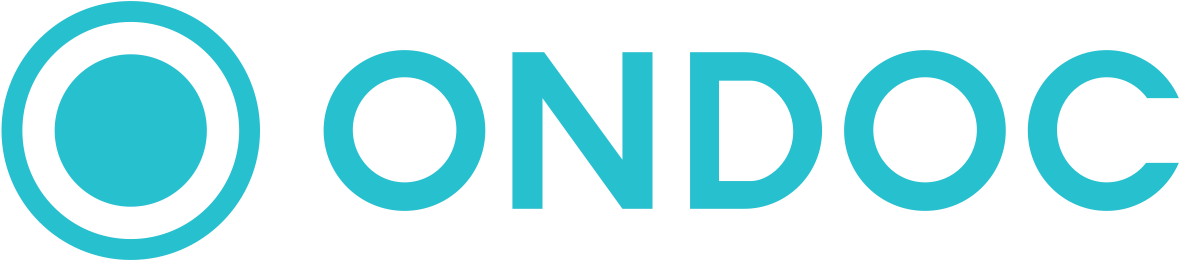 Делаем здоровье доступнее







	КУБРИК ЯНА


	8 965 760 37 83


	pr@ondoc.me